Eat Right to Smile Bright
The American Diet
The average American family spends half their food budget on eating out
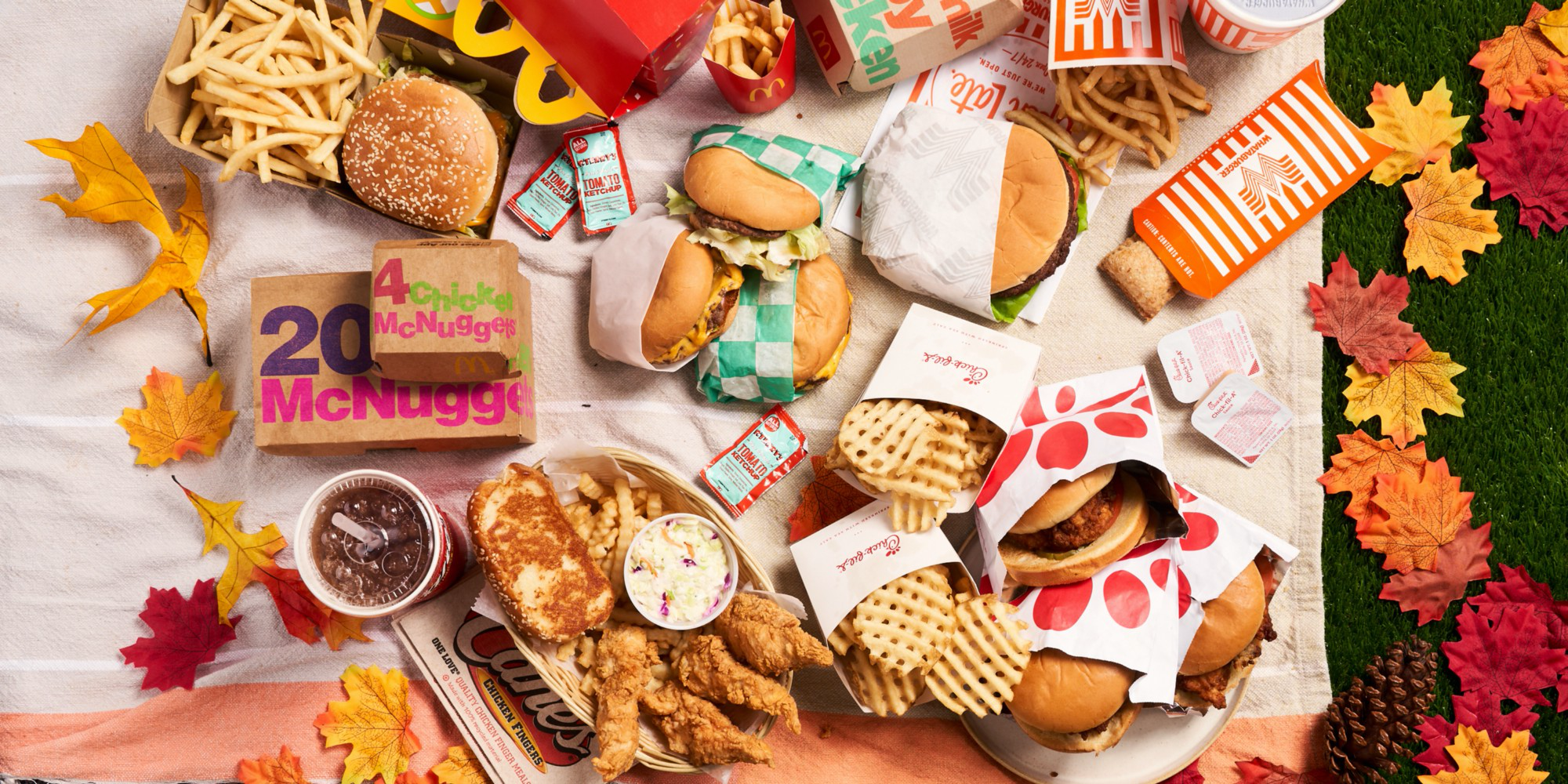 [Speaker Notes: https://www.valuepenguin.com/how-much-we-spend-food]
Why People Choose To Eat Outside Food?
It is cheap and fast
It’s convenient 
Busy schedule 
Lazy or tired to cook 
It’s everywhere
No lunch 
Taste good
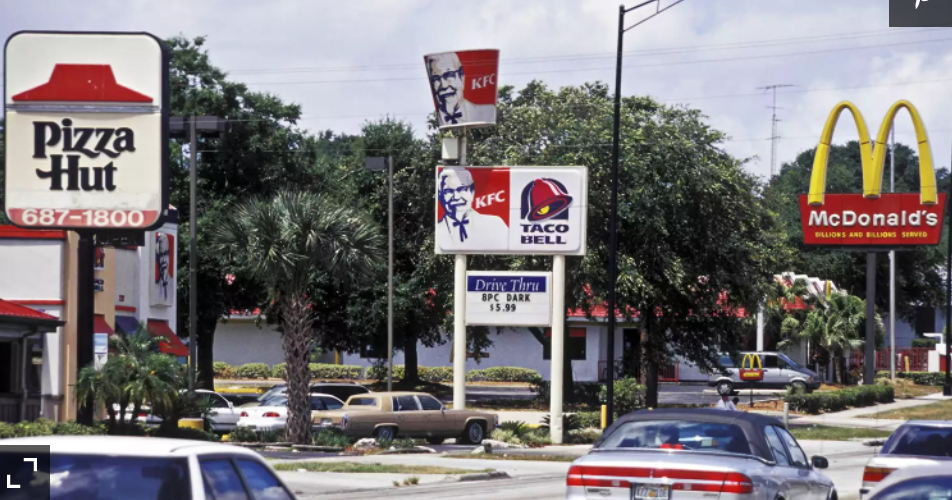 The Facts on Eating Out
Foods are high in: 
Sugar
Salt
Sodium
Trans Fat
Saturated fat
Cholesterol
Calories
Increased temptation to over indulge 
Large portion size
How Does it Affect Your Health?
Increase body weight 
Excess body weight relates to low-grade systemic inflammation and impairs health
Increase risk of developing type 2 diabetes/insulin resistance 
Increased risk for CVD
It affects the periodontium
Increases blood pressure
Increase risk of acne breakouts
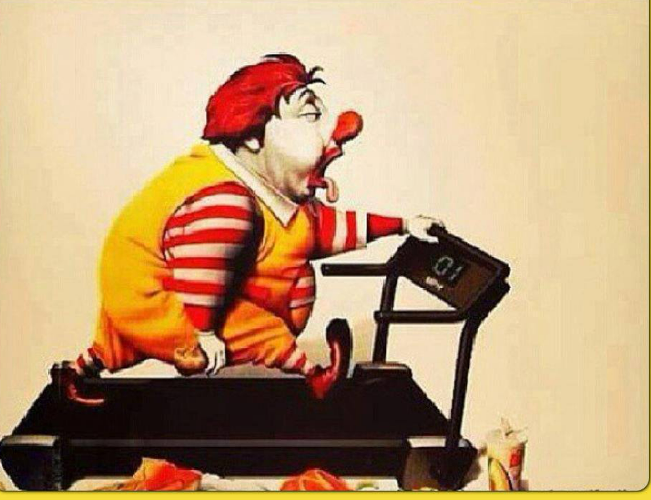 Obesity and Oral Health
-An inflammatory infections that changes the tissue that supports the teeth 
-There is continuous release of proinflammatory cytokines from adipose tissue into the system providing a systemic inflammatory overload 
-Some studies show a reduction in the saliva flow but is still being debated, placing people at  higher risk for developing caries 
-It is a condition of multifactorial origin where systemic and local factors play a major role 
-It is influenced by age, smoking, oral hygiene, socioeconomic status, genetic, race, gender, stress, and obesity
[Speaker Notes: Obesity extremely prevalent worldwide]
Diet & Nutrition and Oral Health
There is a bidirectional relationship 
Excess intake of sugar increases risk of dental caries
Frequent consumption of acidic foods and beverages increases risk of tooth erosion
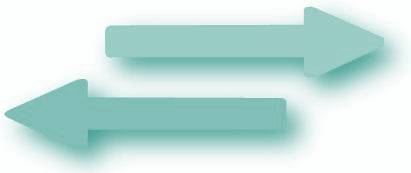 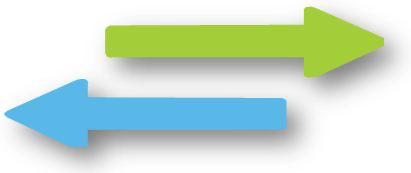 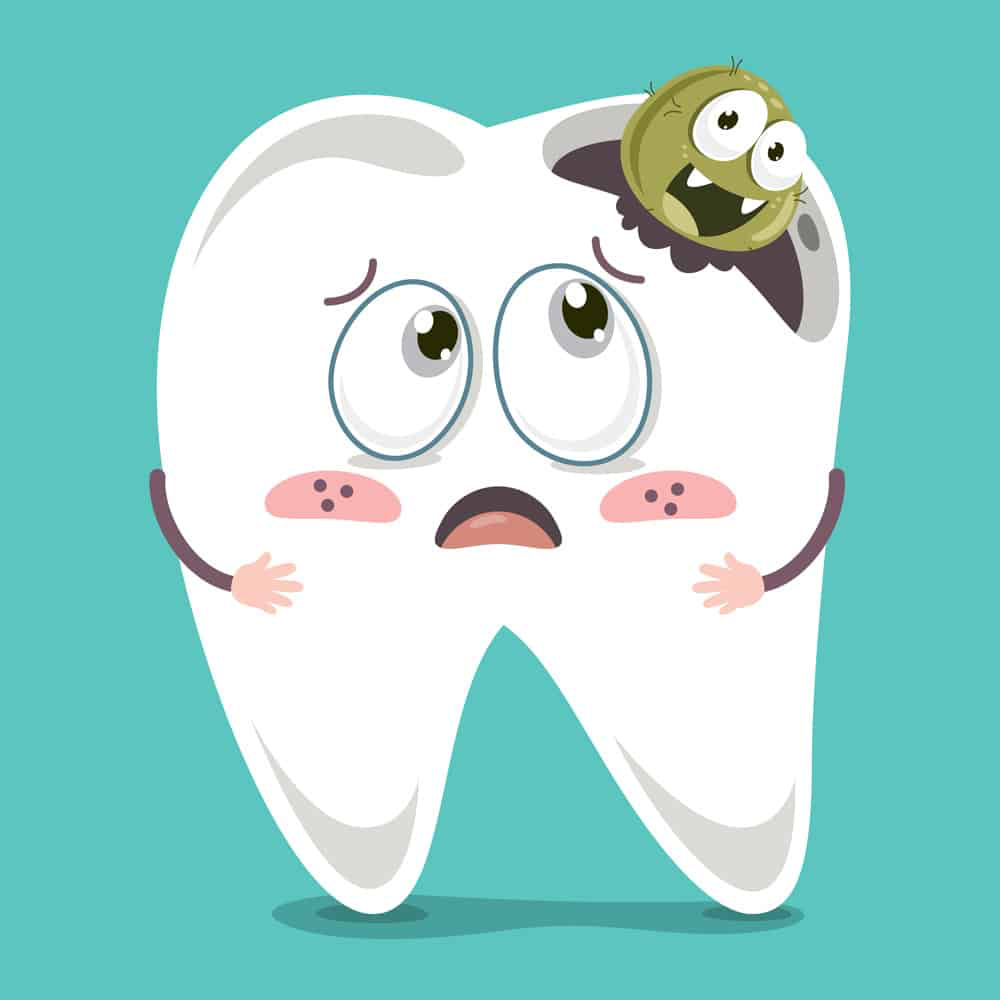 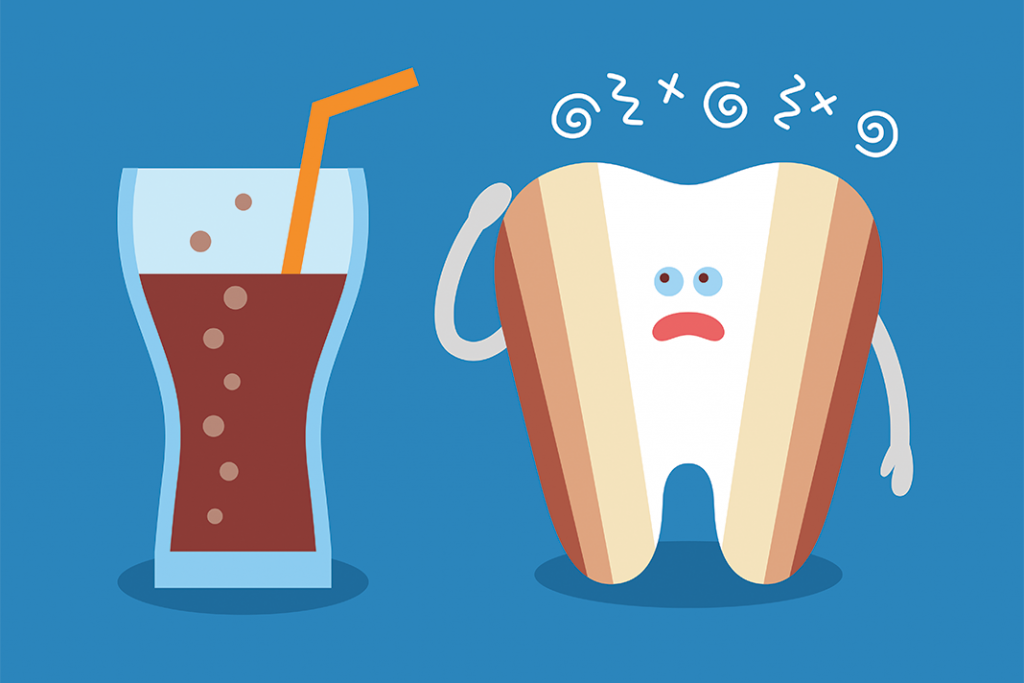 [Speaker Notes: “Diet and nutrition affect the health of the tissues in the mouth; and the health of the mouth affects nutrients consumed.” from the ADA
“Oral infectious diseases, as well as acute, chronic, and terminal systemic diseases with oral manifestations, impact the functional ability to eat as well as diet and nutrition status. Likewise, nutrition and diet may affect the development and integrity of the oral cavity as well as the progression of oral diseases.”]
Let’s Choose Healthier Foods
The Good Fats
Monounsaturated fats
Avocado 
Olive oil
Canola oil
Nuts
Polyunsaturated fats
Salmon
Mackerel 
Sunflower seeds
Walnuts
Tips
Avoid certain menu items that say
Fried
Braised
Buttered
Pan-fried
Cream sauce
Cheesy
Don’t be afraid to ask:
Chefs can remove/reduce the amount of oil, salt, and butter
Dressing/sauce on the side
Reduce frequency of eating out
Choose water
[Speaker Notes: The AHA (American Heart Association): Recommends eating foods with unsaturated fats over saturated fats as studies show this can decrease the risk of heart disease
Monounsaturated fats help reduce bad LDL cholesterol and are typically liquid at room temperature. 
Polyunsaturated fats also help to reduce cholesterol]
Daily Calorie Intake
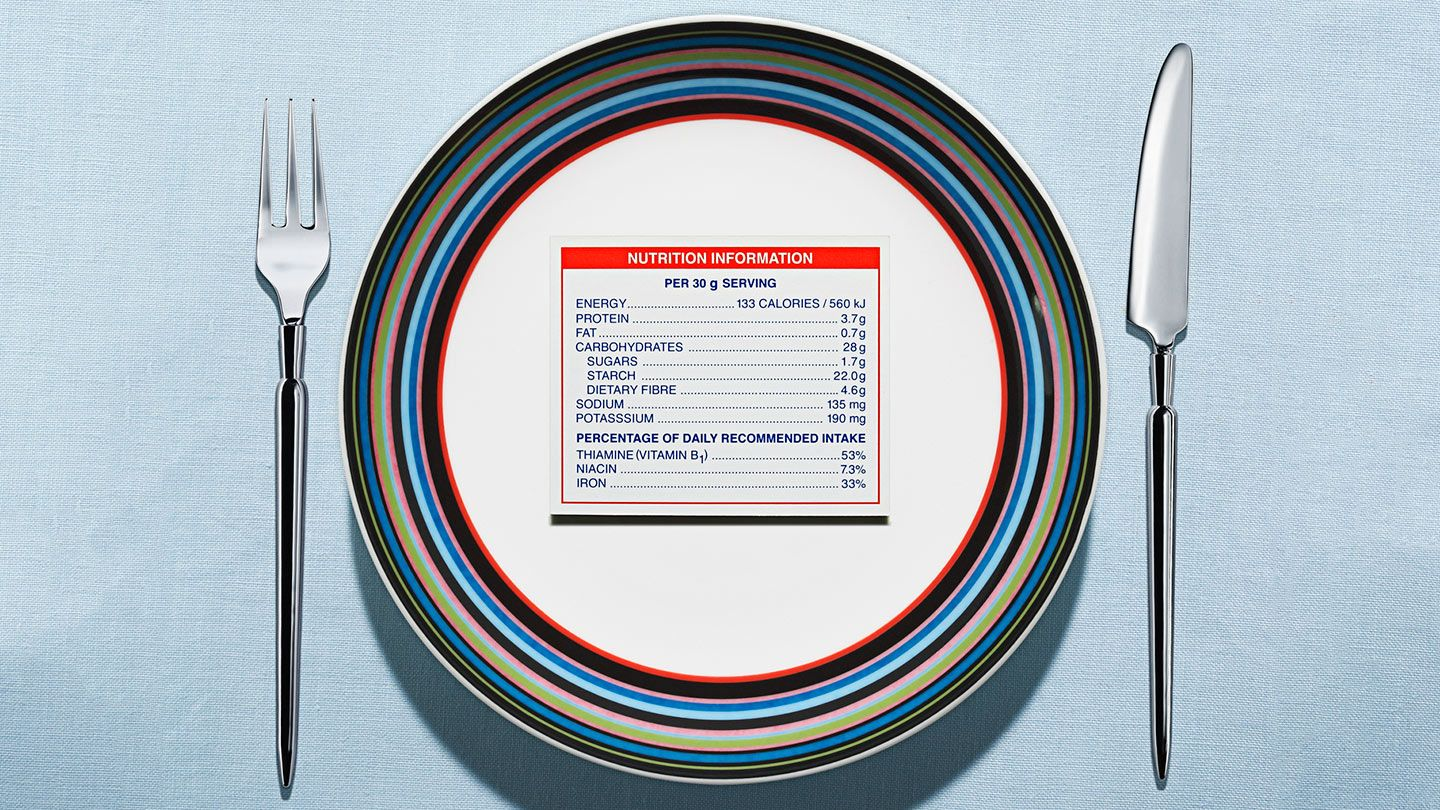 Recommended for…
WOMEN
2,000 calories a day
MEN
2,500 calories a day
Calories = Energy
Factors to take into consideration:
Age: growing children/teenagers
Lifestyle: how active you are
Size: how quickly you use energy
Hormones: chemicals produced by the body (thyroid)
Recommended %
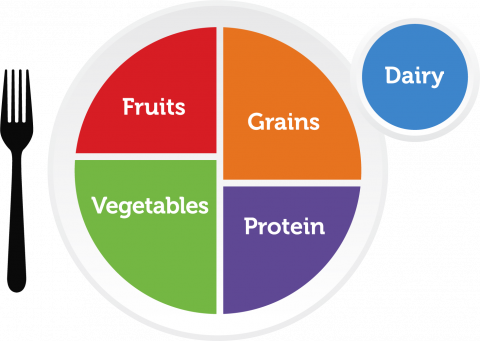 Carbohydrates
55%-65% of total calorie intake
Lipids
Limit to 30% of total calorie intake
Protein
Needs are based on body weight and, not energy intake. 
Average intake is approx.
100 g/day for men
69 g/day for women
Nutritional Facts Available
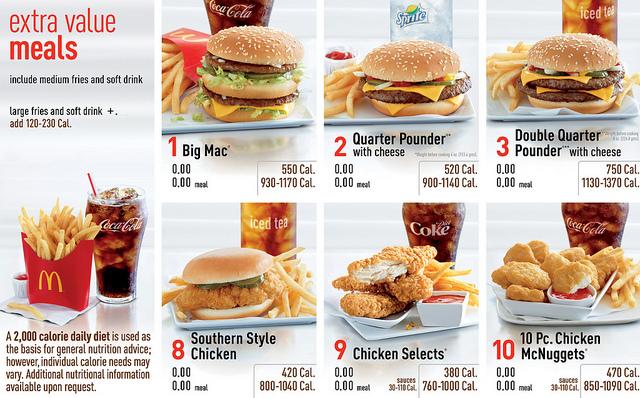 New law enacted by the Federal Drug Administration (FDA) in 2018.
Restaurants must provide nutritional facts
[Speaker Notes: Any restaurant with more than 20 locations must provide customers with a calorie count of their food items]
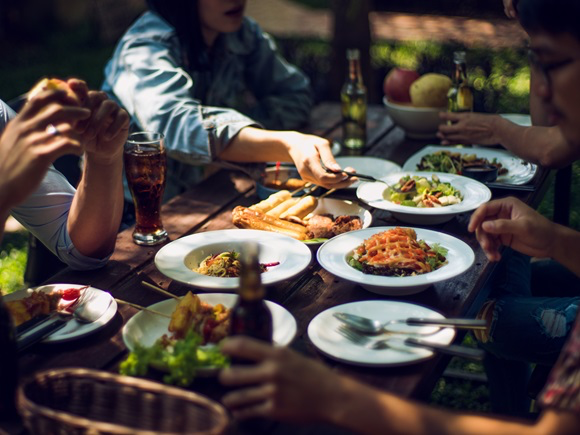 Alternative Options
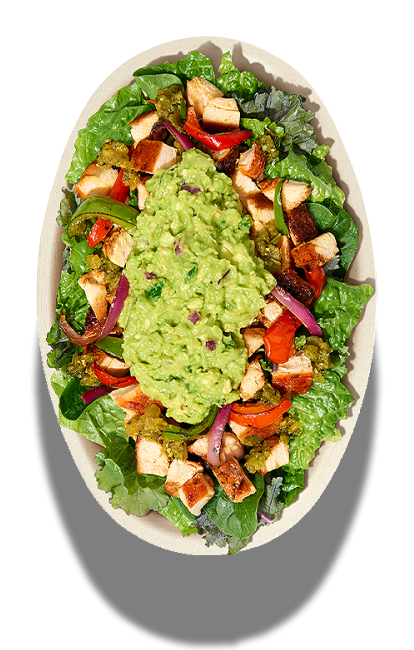 Chipotle: Salad Bowl
Add beans for extra fiber and protein
Add chicken or sofritas (tofu)
Add fajitas topping for extra veggies
Skip the rice, cheese, and sour cream
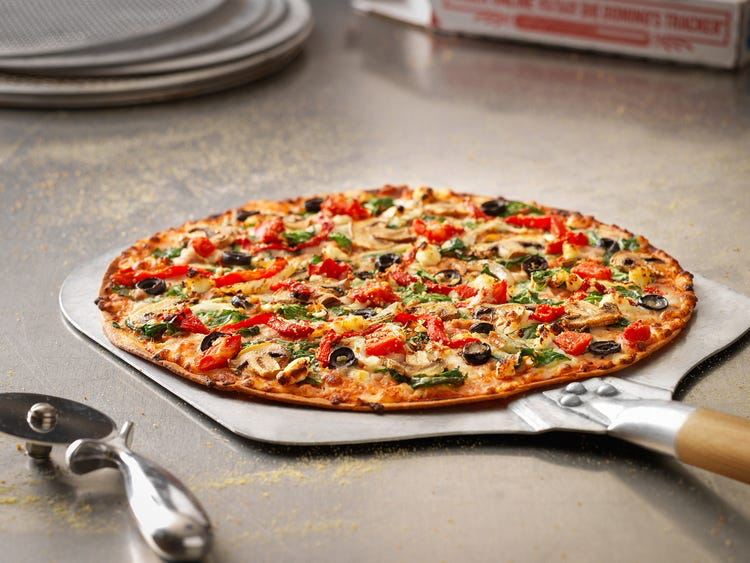 Domino’s: Crunchy Thin Crust Pizza
Substitute toppings for veggies
Add chicken for a bit of protein
Less dough; fewer carbohydrates
[Speaker Notes: contains 110 calories, 4.5g fat, 0.5g saturated fat, 15g carbohydrates, 2g protein, and 40mg sodium]
Lettuce Be Together Forever
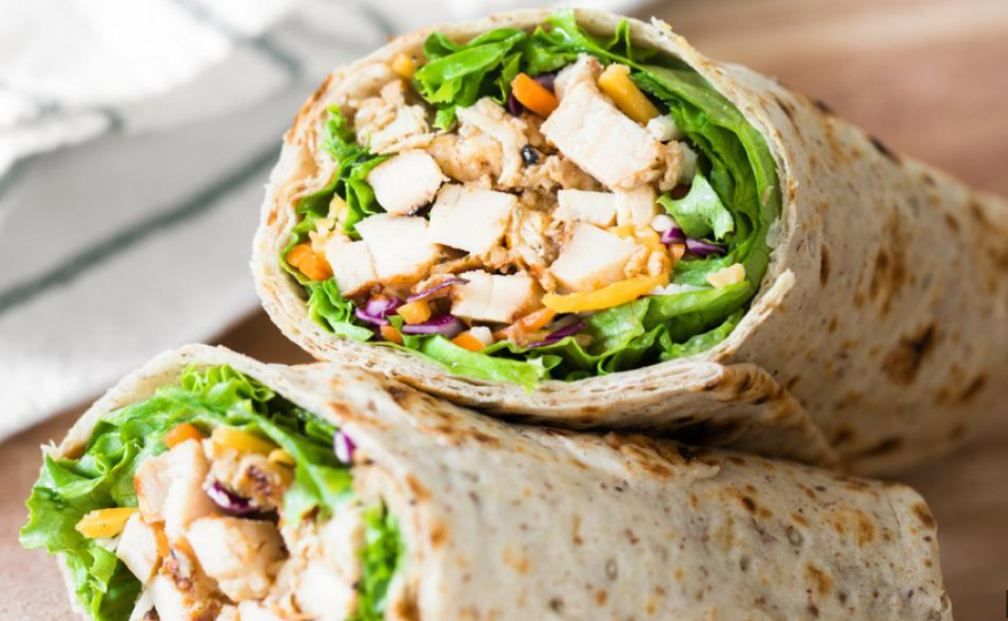 C
Go for a Grilled Chicken Wrap at Chick-Fil-A. It contains cheese, lettuce, red cabbage, and carrots wrap in a flatbread high in fiber. It contains 15 grams of fiber, 14 grams of fat, and 37 grams of protein. This meal provides you with 350 calories.
SpecTacolar
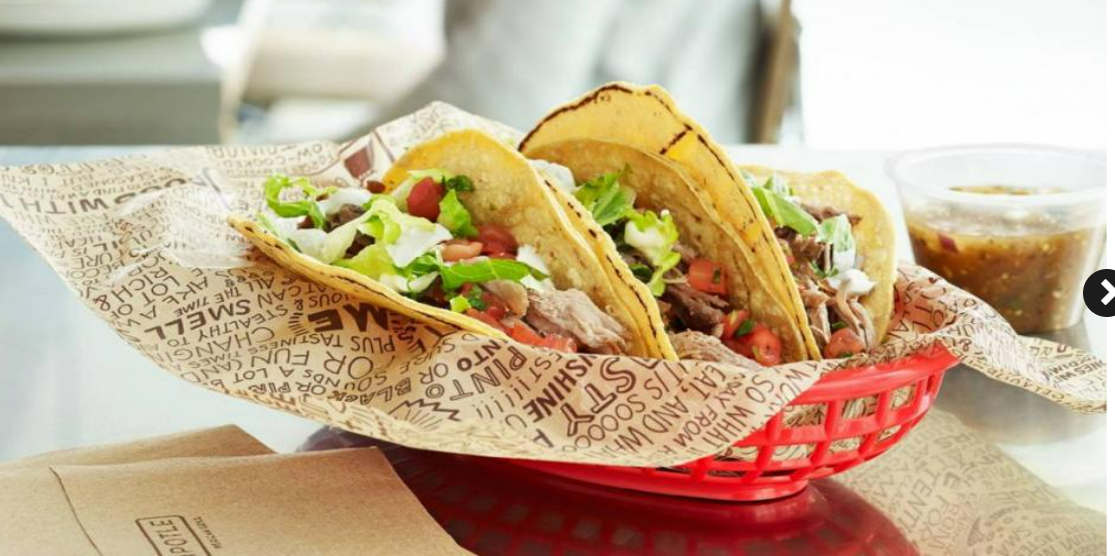 An alternative choice is soft tacos. Use corn tortilla instead of flour because they are lower in calories, high in fiber, and contain no sodium.
[Speaker Notes: Substitute the chicken with sofritas which is plant-based protein with chipotle chilis, roasted poblanos, and spices 
add more veggies and hold on the cream]
Salmon & Veggies
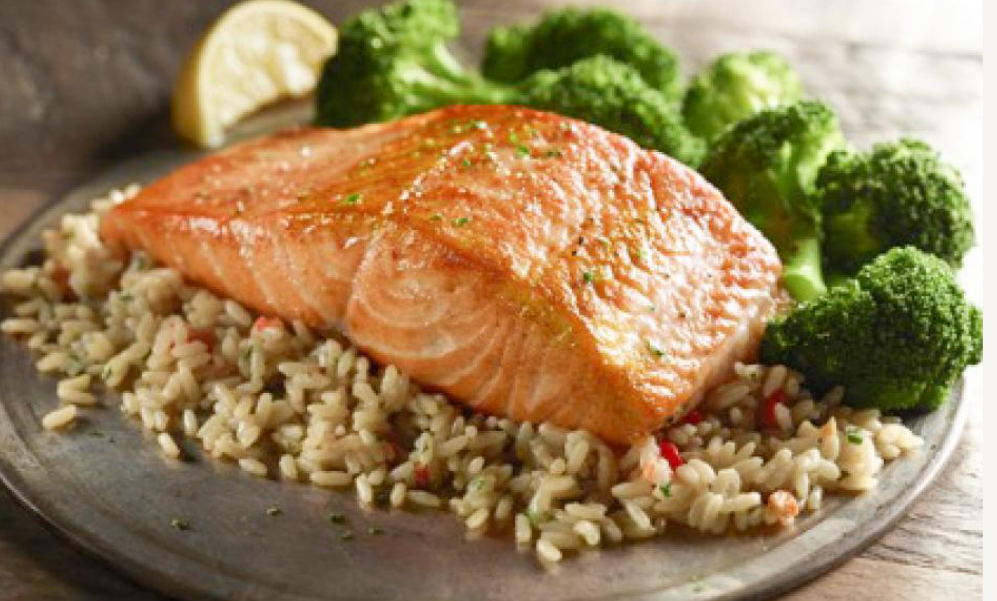 Opt for brown rice instead of white rice 
Add a generous side of veggies
Rich in omega 3 fatty acids
[Speaker Notes: Brown rice has Vitamins B12, Vitamin D, Potassium, and Iron. Low in saturated fat and good source of protein]
Let’s do a POLL
Please go to:

https://pollev.com/mariabravo581
Thank you for your participation
References
Bhutani, S., Schoeller, D. A., Walsh, M. C., & McWilliams, C. (2018). Frequency of Eating Out at Both Fast-Food 
and Sit-Down Restaurants Was Associated With High Body Mass Index in Non-Large Metropolitan 
Communities in Midwest. American journal of health promotion : AJHP, 32(1), 75–83. 
https://doi.org/10.1177/0890117116660772
Center for Food Safety and Applied Nutrition. (n.d.). Changes to the nutrition facts label. U.S. Food and Drug 
Administration. https://www.fda.gov/food/food-labeling-nutrition/changes-nutrition-facts-label 
Deshpande, N. C., & Amrutiya, M. R. (2017). Obesity and oral health - is there a link? an observational study. Journal of 
	Indian Society of Periodontology, 21(3), 229. https://doi.org/10.4103/jisp.jisp_305_16  
Jennings , K.-A. (n.d.). The healthiest dishes at 30 major restaurant chains. Food Com. Retrieved May 9, 2022, from 
	https://www.foodnetwork.com/restaurants/photos/healthy-restaurant-menus
References
Nutrition and oral health. American Dental Association. (n.d.). Retrieved May 8, 2022, from 
https://www.ada.org/resources/research/science-and-research-institute/oral-health-topics/nutrition-and-oral-health 
Roa, I., & del Sol, M. (2018). Obesity, salivary glands and oral pathology. Colombia 
	Medica, 49 (4), 280-287. https://doi.org/10.25100/cm.v49i4.3919
Touger-Decker R, Mobley CC, American Dietetic Association. Position of the American Dietetic Association: oral health and 
	Nutrition and oral health. American Dental Association. (n.d.). Retrieved May 8, 2022, from 
https://www.ada.org/resources/research/science-and-research-institute/oral-health-topics/nutrition-and-oral-health